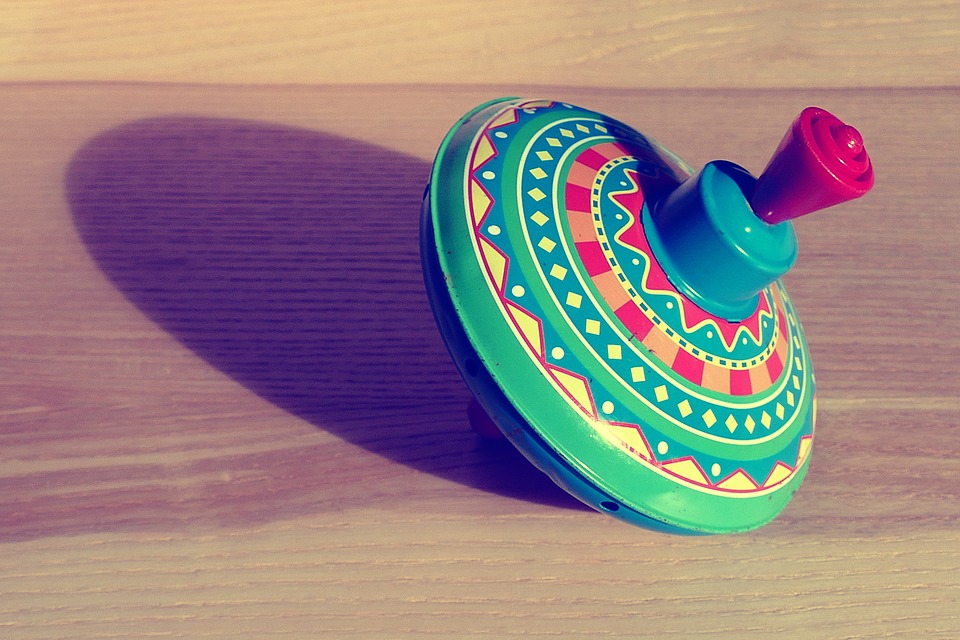 陀螺
语文 四年级 上册 配人教版
时间: xxx
主讲人：PPT818
学习目标
1.能正确流利地朗读课文，理清文章思路，并在体会较深的地方作批注。  
2.初步学习从情感、含义、修辞等方面赏析文章的语言。通过品读抒情、议论的语句解读文章主旨。
3.认识到玩具在儿童成长过程中的作用，并能结合自己的生活体验获得独到的感受。
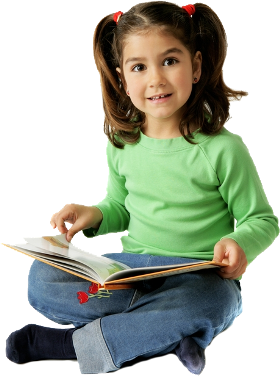 作者简介
高洪波

男，笔名向川，诗人、散文家，内蒙古人，中国作家协会创联部主任、书记处书记。现为中国作协副主席。
     1988年毕业于北京大学中文系。1978年转业后历任《文艺报》新闻部副主任，中国作家协会办公厅副主任，《中国作家》副主编，《诗刊》主编。
 主编出版有儿童诗集《少女和泡泡糖》《吃石头的鳄鱼》 《大象法官》等。散文集《波斯猫》《捕鼠记》《悄悄话》，评论集《说给缚斯的情话》等。
字词乐园
dīng  xuán     bīng    hèn   shuài     yù
铁钉   旋转   士兵   悔恨   帅气   预料
xìn   chè     kuì           yù   chǒu           háo
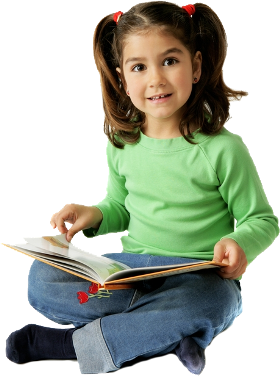 挑衅   彻底   溃败   荣誉   丑小鸭  自豪
字词乐园
恨不得    顽强    况且   责骂   仍然
摇头晃脑      冰天雪地      重整旗鼓
得心应手      手舞足蹈      不动声色
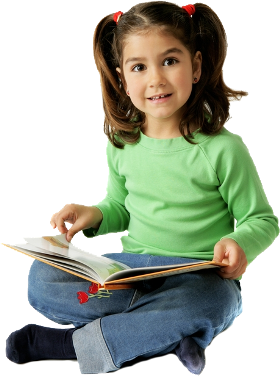 字词乐园
根据下列解释写出对应的词语。
1.重新整顿战旗战鼓。比喻遭受挫折或失败之后,重新聚积力量,准备再干。          （                  ）
重整旗鼓
2.形容高兴到了极点。也指手乱舞、脚乱跳的狂态。（                  ）
手舞足蹈
3.内心活动不从语气和神态上表现出来，形容神态镇静。（                  ）
不动声色
字词乐园
4.脑袋摇来摇去。形容自己感觉很有乐趣或自以为是的样子。              （             ）
摇头晃脑
5.心里怎么想，手就能怎么做。比喻技艺纯熟或做事情非常顺利。          （              ）
得心应手
6.形容冰雪漫天盖地。        （               ）
冰天雪地
自主学习
1.自由读课文，边读边思考：这篇课文写了陀螺的哪些内容？请找出来，并按文章的思路将它们排序。
⑤⑦⑥③②
①“我”自己做的陀螺很特别。 
②“我”获得了欢乐，也得到了感悟。
③胜利的陀螺让“我”自豪 。  
④介绍了陀螺的历史典故。 
⑤介绍了“冰嘎儿”的制作与玩法。 
⑥“我”过生日，叔叔送了“我”一个陀螺。
⑦“我”削制陀螺的经历。
自主学习
2.按照提示理清课文思路：
说陀螺→（           ）别名→做陀螺→（      ）陀螺→（      ）陀螺→（      ）陀螺
冰嘎儿
得
斗
悟
合作交流
①文章中心事件是什么？为什么前面却花大量篇幅写与陀螺相关的其它事呢？
斗陀螺。为下文做铺垫。
②文章哪几段是作者斗陀螺之后的感悟？找出来后齐读这几段文字。
第11~~13自然段。
合作交流
③作者说：陀螺赠与了我极大的快乐和由衷的自豪，你知道这“快乐”是什么？“我”为什么自豪？
快乐是木制的“冰嘎儿”陀螺给我获得的“荣誉”。作者的自豪来自于玩陀螺的胜败，而且自豪感一定来自他胜利了。
④从斗陀螺的经历中作者学到了什么？
人不可貌相，海水不可斗量。
合作交流
课文以“我”的心理活动为线索，记叙了“我”童年玩陀螺的经历，请从文中找出相关的词语或句子填写下面的表格。
“我”从小就不甘人后，更不愿自己的陀螺像金兵见到岳家兵，一战击败。
无论如何也削不出高质量的陀螺。
一位很有童心的年轻民警在“我”生日时送给“我”一只陀螺。
陀螺长得如同一枚鸭蛋，远不如我想象中的那么漂亮。
“我”尝到了胜利的滋味，也品到了幸运的甜头。
精读课文
①曾有很长一段时间我的世界里堆满乌云，快乐像过冬的燕子一般，飞到一个谁也看不到的地方去了。
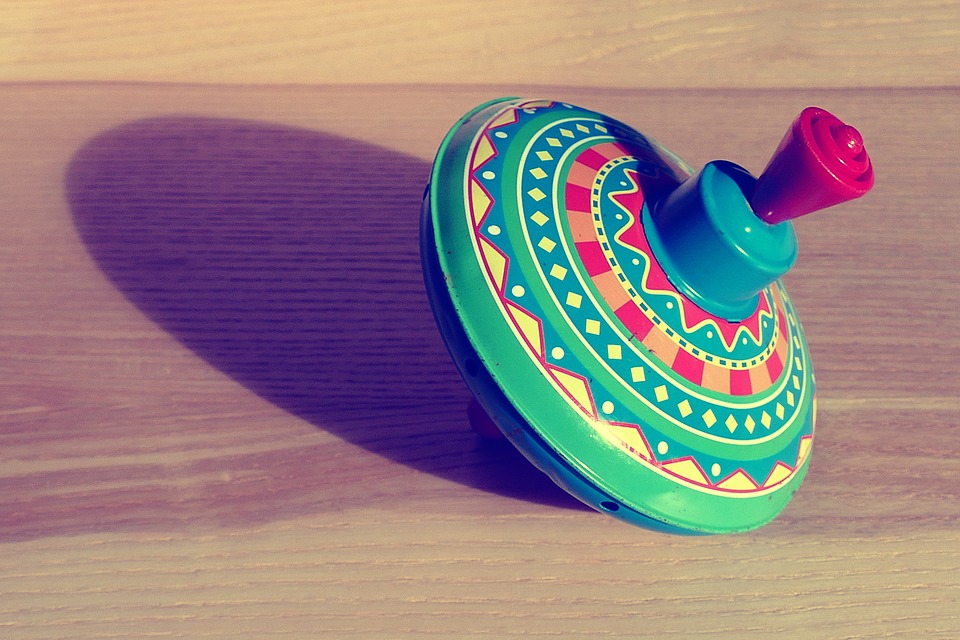 这个比喻句形象的写出了我得不到陀螺的郁闷心情，从中表达了我对陀螺的酷爱之情。
精读课文
②大陀螺摇头晃脑，挺着肚皮一次次冲过来。
这句话用拟人的修辞手法形象地写出了大陀螺的得意洋洋，不可一势。
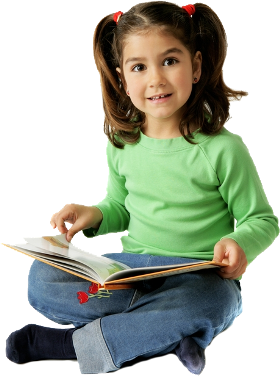 精读课文
③为削制得心应手的冰嘎，就差没把椅子腿拿来“废物利用”了。
幽默诙谐的语言，增添了文章的趣味性。
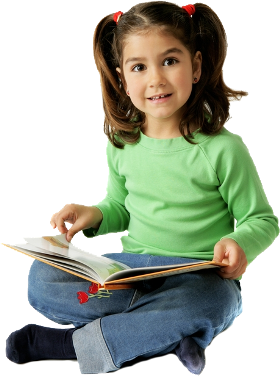 各抒所见
本文写的是作者小时候的一段经历，“直到现在我还能兴致勃勃地写下这些文字。”想一想让作者难以忘怀的是什么？
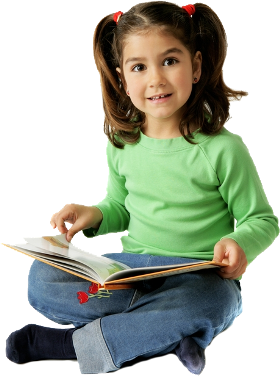 作者念念不忘的是真挚鲜明的情感，是天真单纯的童趣，是成长的感悟。
写作特点
富有儿童情趣的语言，使文章形象性，生动性，趣味性。
①丰富的想象和联想，比喻和拟人等修辞手法的运用。
②准确恰当的动作描写。
③真实细腻的心理描写。
结构梳理
20.陀螺
说——做——得——斗——悟
陀    陀    陀    陀 
螺    螺    螺    螺
（玩中学——人不可貌相，海水不可斗量。）
课后作业
请同学们把刚才看到的玩溜溜球的过程、领悟到的道理用文字描述出来。
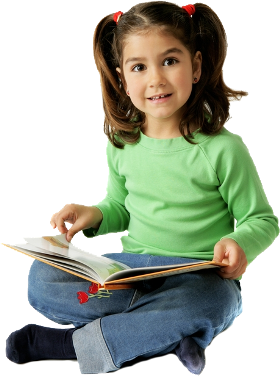 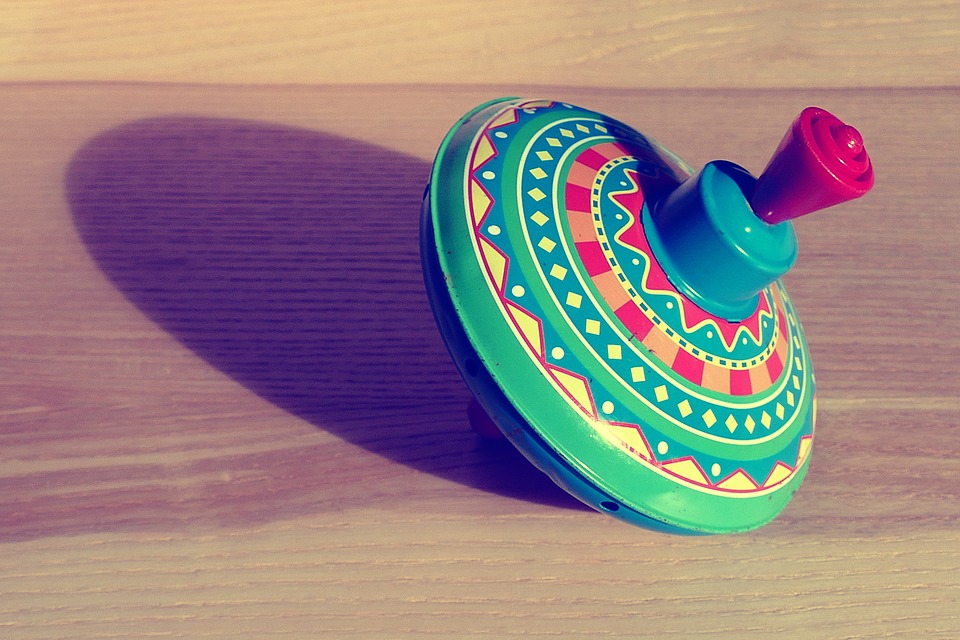 感谢聆听
语文 四年级 上册 配人教版
时间: xxx
主讲人：PPT818